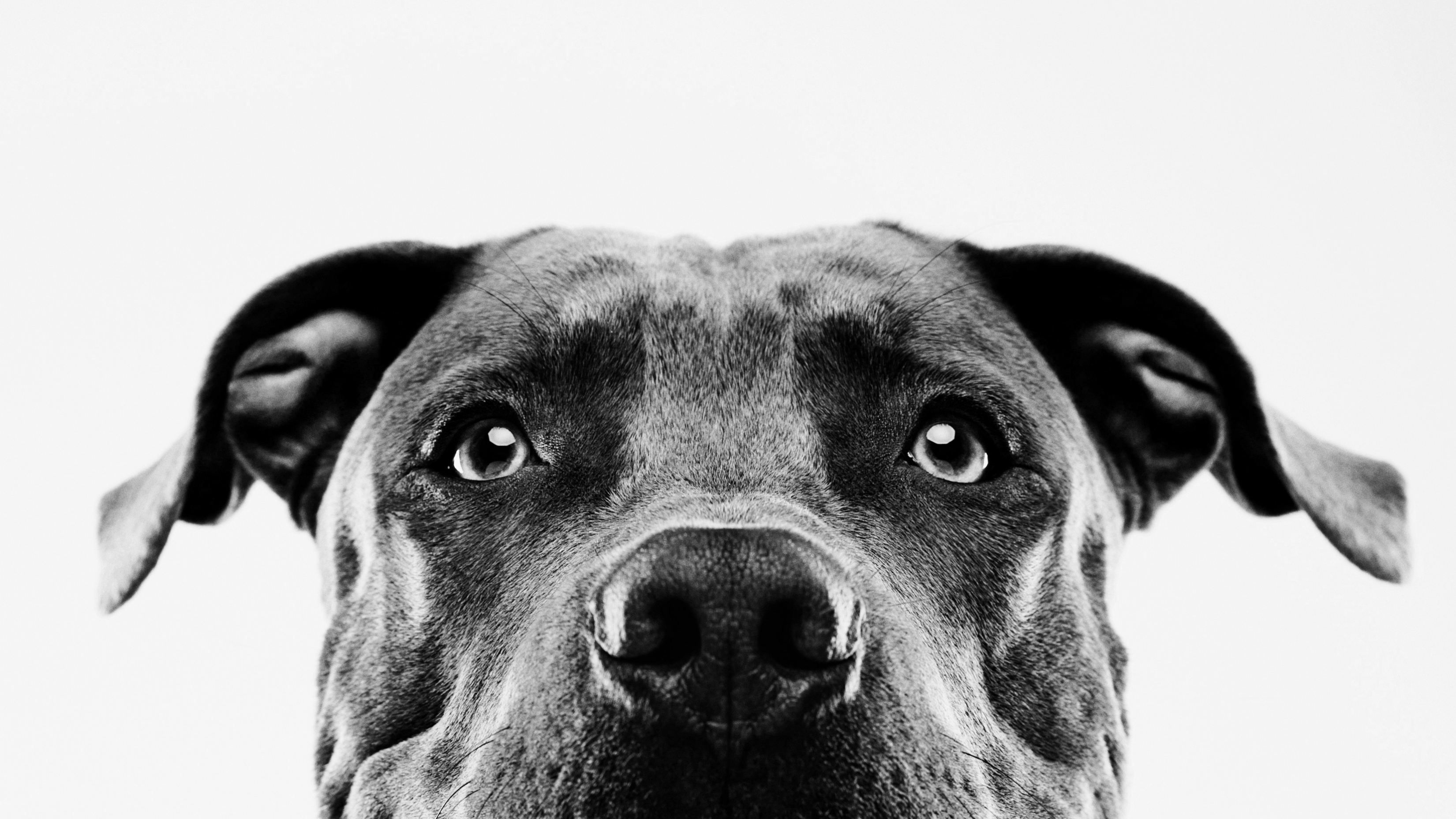 BIBLICAL DEMONOLOGYTHE OCCULT & SATANIC RITUAL
By David Lee Burris
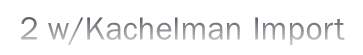 1) Biblical Demonology
Study of Satan
Satan Worshipers
Bible DEMONOLOGY
THE OCCULT: ORIGINS
The Occult: Overview
THE OCCULT: God’s Word
2) Biblical Demonology
Occult Magick
Astrological signs
Witchcraft & curses
Soothsayers & seances 
Demon Dead possession
Demon Doctrine: New Age
Complete & Forever Darkness
OCCULT MAGIC
MAGI MAGICK
The Different Kinds of Magic
 
MAGIC – the “art” of illusion 
 
This is the kind of magic commonly associate with the term. This kind is the performance of a trick that leaves the audience astonished. This type of magic is explained as “sleight of hand” because the magician has practiced the act until he can do it smoothly. Its purpose is strictly entertainment.
 
MAGIC – the inexplicable events of life
 
There are many who experience certain events in life and the only way they can explain such is to say, “It’s magic!” What they are really saying is that they are without proper knowledge of the event. The ignorant tribes of the world would look at the eclipse of the sun and declare it was “magic.” They did not have the true knowledge to explain the situation. The purpose is explained as sheer ignorance!
 
MAGICK – the occultic practices

This is the magic condemned by Scripture. It is not performed from ignorance or to provide entertainment. This type of magic is often spelled “magick” to distinguish it from the other kinds. This kind of magick is an attempt to master the elements of Nature and the unseen spiritual forces in order to gain personal benefits. It searches for the right formulas or right charms which will control the natural forces necessary to control whatever the magician desires. The control over Nature and supernatural spirits is attempted by a variety of spells, charms, and other techniques. It is suggested that when this control is achieved the magician will be empowered to do what is impossible with only normal human powers. Such will mix herbs, roots, oils, incense, perfumes, and other ingredients to concoct the right formula for the required spell.
The occultic magician uses special instruments in performing magick. These instruments are most effective when the magician makes them himself during the full moon. The entire objective of occultic magick is for the magician to gain an absolute control of everything and everyone surrounding him. There is no concern for how others will be used in achieving this objective. There are no restrictions hindering one from using magick to obtain this objective. The occultic magick seeks to contact supernatural spirits that will lead the magician to a greater knowledge of life so that control can be gained.
 
WHITE MAGICK is a practice of the occultic kind that seeks to use magical powers in an unselfish way for the benefit of others. It is used to combat evil. However, one must remember that this kind of magick relies upon contacting spirits and using knowledge that God has not provided. It is a practice that turns one away from God.
 BLACK MAGICK is the use of magical powers to harm. The spells and charms are used to bring personal injury to another.

Four Categories of Magical Beliefs 
(Lynn A. McMillon, Doctrines of Demons, 84ff). 
Sympathetic Magick uses the powers of suggestion. If a person “believes” in the power, then he will “see” the results of this kind of magick. 
Contagion Magick depends upon actual contact with charms possessing spiritual powers. 
Esoteric Magick depends upon one comprehending the secrets of the universal spiritual powers. This magick believes that one is able to “unlock” the powers of the unseen realm by gaining special insights and knowledge.
Ceremonial Magick invokes the unseen spirits of the universe. These spirits are used to perform the wishes of the magician. There are no absolute good or evil deeds. Man is seen to be able to transcend mortality and become immortal.
The Magi (singular Magus, from Latin, via  Greek μάγος ; Old English Mage; Persian from maguš) were a tribe from ancient Media, responsible for religious and funerary practices. The best known Magi are the “Wise Men from the east” whose graves  Marco Polo claimed to have seen in what is today Tehran, Iran. In English, the term may refer to a sorcerer, shaman, or wizard. It is the origin of the words magic and magician.
There is a “dark side” to the practice of magic.
The prominence of occultic magical practices is increasing in our society.
These forms are a direct challenge to the Almighty God
The Bible condemns all practicing the occultic magic 
Deuteronomy 18:10-12
Those who withstood Moses followed magic books (Exodus 7:11).
The Apostle Paul condemned magician Bar-Jesus (Acts 13:6-12).
It is critical that Christians today understand what the Scripture says about practicing magic.
Christians need to know how sinful it is to rely upon magical “powers” for health, knowledge, and security.
The different kinds of “magic”
MAGIC – the “art” of illusion
MAGIC – the inexplicable events of life
MAGICK – the occultic practices
MAGIC – the “art” of illusion–strictly entertainment
MAGIC – the inexplicable events of life; sheer ignorance
MAGICK – the occultic practices
Often spelled “magick”
Attempts to master the elements of Nature and the unseen spiritual forces in order to gain personal benefits
Searches for the right formulas or charms that will control the natural forces
MAGICK – the occultic practices
A secretive act
Mixes herbs, roots, oils, incense, perfumes, and other ingredients to concoct the right formula for the required spell
Wears special clothing and uses special instruments in performing magick
Special clothing
Special robes
A girdle with a piece of parchment
White shoes
Special Instruments
A Wand/Staff cut from hazelwood
A Crown of white paper
A black-handled knife, a white-handled knife, and a sickle
Instruments are most effective during the full moon
MAGICK – the occultic practices
A secretive act
Mixes herbs, roots, oils, incense, perfumes, and other ingredients to concoct the right formula for the required spell
Uses special instruments in performing magick
The purpose – human mastery and control
WHITE MAGICK–seeks to use magical powers for the benefit of others.
Regarded as good and is not associated with Satan
Used to combat evil
Relies upon contacting spirits and using knowledge that God has not provided
In violation of God’s Scripture
BLACK MAGICK
This is the use of magical powers
to harm others.
It is used to bring personal injury
to another.
The Four categories 
 of Magical beliefs
Sympathetic Magick
Contagion Magick
Esoteric Magick
Ceremonial Magick
Ceremonial Magick
Invokes the unseen spirits of the universe
Spirits are used to perform the wishes of the magician
Enables the magician to come into possession of certain knowledge that will unlock the deep, mysterious secrets of the universe
No absolute good or evil deeds
The magician is seeking to become the master of himself, his environment, and his universe – the master of all! In this kind of magick, the Almighty God does not exist. Man is seen to be able to transcend mortality and become immortal.
The Christian’s Response
Acts 19:18-20
Be opposed to the PURPOSE of magick!
Be opposed to the POWER of magick!
Be opposed to the PRAYERS of magick!
Be opposed to the PERVERSION of magick!
“They are materialists to the core. Their involvement is more the result of the lust of the flesh than a belief in the power of magic. They claim that indulgence in the flesh produces happiness and that the rituals, incantations, and meditations of the black arts serve to give them peace of mind and greater mental prowess…
“They believe the power of their magic is psychological, not supernatural... the wickedness associated with it is unbelievable. It is blasphemy, unbridled lust, and uninhibited selfishness all in one”
ASTROLOGY
Figure. If you were born between March 21 and April 19, your astrological sign is said to be Aries. But this was only true for a while, back when the system was set up in 600 BC. Today, the Sun is no longer within the constellation of Aries during much of that period. From March 11 to April 18, the Sun is actually in the constellation of Pisces!
FORTUNE-TELLING
“What does the future hold for me?”
The problem with this query is...we eliminate the faith and trust in God to care for us in the future.
“Divination”
Used in Scripture to refer to the action of forecasting future events by supernatural means
Used by professional fortune-tellers
A Latin word meaning “the gift of prophecy”
“Divination”
The fortune-teller is one who has the ability to prophesy the future events with accuracy.
“The term implies an ability from divine powers to know specific events of the future and general trends of the future.”
ASTROLOGY
Methods Used to Tell the Future
 
Astrology 
This method of fortune-telling claims to receive revelations regarding the future from the positions of the sun, moon, planets, and stars. The Astrologist claims to be able to foretell the future for individuals by taking the day of that person’s birth and factoring in other information. One is destined to live life with the “fated” control of the stars! Astrology believes that every part of your life is determined at the moment of birth and the relationship of the stars at that moment. Astrology IS NOT astronomy! Why Christians must not have anything to do with this ancient belief system. 
It is creature worship (Romans 1:25; acts 7:42, 43) . 
It is idolatry (Isaiah 47:12-14). 
It is condemned (Amos 5:26; acts 7:42, 43). 
It is a false miracle (2 Thessalonians 2:9ff). 
It is a false religion. 
It is contradictory. 
Tarot cards (Cartomancy) 
This is a form of forecasting the future that originated in Egypt about the first century B.C. The cards use Egyptian religious symbols. As the cards are dealt on the table, the diviner interprets every card’s meaning. 
Mirror, glass, and water gazing 
In this method the diviner supposedly enters into a trance-like state. In this trance he is able to “see” events of the future (Ezekiel 13:6-8). Crystal ball gazing would be included in this category. 
Dreams 
The occult teaches that one’s dreams are “windows to the unseen realm.” It is suggested that while you sleep the spirits of the unseen realm invade your mind and try to enlighten you about the future. 
Numerology 
This suggests that numerals are directly associated with the real essence of a being. It is further suggested that the names and birth dates are universally controlled by a cosmic force that is all-knowing. 
Palm reading (Chiromancy) 
This is the art of divination by using the shape and markings of the hand and fingers. Those who believe in palm reading teach that man’s destiny is imprinted in his hand. Deuteronomy 18:10-12 condemns the act of trying to divine the future by palm reading. 
Radiestesia – Rods and Pendulums 
This is the practice of medical diagnosis, discovery of lost objects, or divining critical questions by using a divining rod or swinging pendulum. This theory suggests that the unseen spirits use the divine as the conduit of energy. 
Scrying – coffee, tea, wax 
This is an attempt to foretell the future by using various substances as a vision tunnel for revealing future events and offering spiritual counsel (Ezk 21:21).
Astrology
Revelations by the positions of the sun, moon, planets, and stars
Taking the day of a person’s birth and factoring in other information
Since the stars change, a “reading” is required for every choice
Every action has be ruled by the stars
Destined to live life with the “fated” control of the stars
Early Mesopotamians first taught that the stars prefigured the movements of great men and kings.
Adopted by the Assyrians whose libraries contained over 22,000 clay tablets of astrological information
Absorbed into the Babylonian Empire, Greece, and eventually the Roman Empire
Star gazing remained a strong practice until the Roman Empire collapsed in 476 A.D.
Reappeared in the 11th century and remained a strong force until Copernicus’ declared the sun, not earth, as the center of the universe.
Astrology has always presented a strong presence.
Astrology has risen to the level it once held in the Roman Empire.
Astrology...
Assumes that the position of the sun, moon, planets, and stars have a direct influence on people and events
Teaches that the stars determine man’s choices, actions, and destiny
Astrology...
Believes that every part of life is determined at the moment of birth and the relationship of the stars at that moment.
Astrology IS NOT astronomy.
Astrology is a RELIGION and Astronomy is a SCIENCE.
A Christian can be an Astronomer, but a Christian CANNOT be an Astrologist!
It is creature worship!
	A worship that is directed to a part of the creation and not directed to God, the Creator!
	(Romans 1:25; Acts 7:42, 43)
It is idolatry!
	Isaiah warned his people about the idolatry of Astrology 
  (Isaiah 47:12-14)
	Jeremiah warned of this idolatry (Jeremiah 10:1, 2)
It is condemned!
	Amos 5:26–the “star of your god”
	Acts 7:42, 43–the error that led to exile was Astrology
	Astrology is a bitter opponent to the Christian religion.
It is a false miracle!
	Astrology claims the ability to foretell that which is unknown except through supernatural means.
	This miracle would “cease” when the “perfect” had been revealed (1 Corinthians 13:8, 10).
	Those who believe in Astrology’s ability to foretell the future DO NOT believe in the Bible as the complete, revealed will of God!
IF Astrology has the miraculous ability to foretell the future, 
WHOSE miracle is it?
It CANNOT be God’s miracle.
It must be Satan’s miracle (2 Thessalonians 2:9ff).
It is a false religion!
	Astrology is a religious belief system.
	It replaces the God-ordained religious practices with Satan’s substitute.
It is a false religion!
	It is a religion that does not believe the Bible.
	It is a religion that does not believe in “sin.”
	It is a religion of convenience.
	It is a religion that destroys the Bible.
It is contradictory!
	It is inconsistent in application.
	It is constantly conflicting with itself.
	It is without scientific basis for belief.
The Bible is very clear in its discussion of Astrology.
	There are clear warnings against trusting Astrology
	(Isaiah 47:13-15; Jeremiah 10:2; Deuteronomy 4:19)
	A fatalistic approach
	(Revelation 3:20; 22:17)
There is great danger.
	Danger of financial loss
	Danger in viewing life as offering no hope because all is predetermined
Summary...
It is creature worship!
It is idolatry!
It is condemned!
It is a false miracle!
It is a false religion!
It is contradictory!
Tarot Cards (Cartomancy)
Originated in Egypt
Cards use Egyptian religious symbols
Cards suggest the effect of powers
Cards are suppose to be “keys” to unlock the secrets of the universe
Mirror, glass, and water gazing
A trance-like state that is able to “see” events of the future
Condemned by God (Ezekiel 13:6-8)
Dream Interpretation
Dreams are “windows to the unseen realm.”
While you sleep, the spirits of the unseen realm invade your mind and try to enlighten you about the future.
Only the spiritual person is able to give interpretation.
God used dreams as a method of revealing His will to others (Genesis 28:12; 41:1-36; Matthew 1:20, 21; 2:13; Numbers 12:6; Joel 2:28). BUT the revelation ended when the Bible was completed. 
God condemns those who try to interpret dreams (Deuteronomy 13:1-5; Jeremiah 23:25-32).
God says dreams are not to be followed (Deuteronomy 13:3; Jeremiah 29:8).
Numerology
An ancient practice
Numerals are directly associated with the real essence of a being.
Names and birth dates are universally controlled by a cosmic force that is all-knowing.
If one is able to divine the truth of the numbers in life, then one is equipped to know the future.
Add up the vowels of a name and discover the “heart’s true desires.”
Add up the consonants of a name and discover how you can become wealthy, how many children you will have, and much more.
There is great difference between 
the Bible’s SYMBOLIC USE of numbers and the MYSTICAL INTERPRETATION of numbers in the occult.
Palm Reading (chiromancy)
Divination by using the shape and markings of the hand and fingers
Man’s destiny is imprinted in his hand
Used by Gypsies
Deuteronomy 18:10-12 condemns the act of palm reading.
Radiestesia – Rods and Pendulums
The practice of medical diagnosis, discovery of lost objects, or divining critical questions by using a divining rod or swinging pendulum
Suggests that unseen spirits use the divine as the conduit of energy
Scrying – Coffee, tea, wax
Babylonians used this (Ezekiel 21:21)
Substances include the common tea leaves, coffee grounds, or wax dripped into water
The Christian’s Response 
to Fortune-Telling

Immediate rejection of the idea & a separation from the practice
Give no thought to these methods being a “possibility”
Realize that they are contrary to God’s revealed
Those who practice them are condemned as followers of Satan.
Fortune-Telling is...
Prohibited (Leviticus 19:26; Micah 5:12)
Sinful (1 Samuel 15:23; 2 Kings 17:17; 21:6; Deuteronomy 13:1-5)
Contrary to God’s will (Galatians 1:8, 9)
Selfish
Fortune Telling is...
Deceitful (Jeremiah 14:14; Ezekiel 13:22, 23)
Earth-centered
Fatalistic
Foolishness (Ezekiel 8:17)
Presumptive (Deuteronomy 29:29; Daniel 2:27, 28)
Practices defy God’s sovereign control and place our trust in Satan’s evil methods.
Guidance we need for tomorrow can be found in the Gospel of Christ Jesus.
Concern for our future ought to prompt us to search and study the Scriptures
The practice of fortune-telling is completely condemned by the Bible
Detestable (Deuteronomy 18:11, 12)
Condemned to death (Leviticus 20:27)
WITCHCRAFT
WITCHCRAFT
The so-called "witch of the Hebrews" did not rate higher than a fortune teller or a divining woman. Notwithstanding, hers was a crime deserving of death (Exod. 22:17). Not, however, because she was a hideous creature, the distorted product of Medieval imagination firmly believed in by multitudes, who could transform herself and others into animals, raise and allay tempests, frequent the revelry of evil spirits, cast spells, destroy lives, blight harvests, upset Nature, and cause multitudinous other daily calamities, ties, but because her occultism involved a rejection of Jehovah's supremacy, in that it was a bold intrusion upon the task of the genuine prophet of God, through whom God's Spirit at that time regularly spoke to make known the divine will.

Merrill F. Unger. Biblical Demonology: A Study of Spiritual Forces at Work Today (Kindle Locations 1883-1887). Kindle Edition.
Witchcraft 
Witchcraft is one of the most “romantic” aspects of the occultic practices. The practice of witchcraft has experienced a spectrum of human responses from full persecution to complete embrace and defense. Common associations of witches distort the Truth about witchcraft. In today’s world, witchcraft has become an accepted practice and has been presented in a very positive way. Witchcraft is, therefore, a very serious problem confronting believers in the modern world. 
Its History 
The presence of witchcraft can be found since civilization has kept records. In every civilization there has been the presence of a group that believed they could control the forces of Nature (the Shamans, the Witch Doctors, the Medicine man, etc.). The practice of witchcraft is a practice of religion devoted to understanding and controlling the elements of Nature. Throughout history this pagan concept has survived. It has been modified by different cultures, but the basic thoughts are the same – one is able to control and command natural forces through manipulation of the so-called “spiritual forces” of Nature (personified by Ceres, Demeter, “Mother Nature”). The forces are able to be manipulated by the mixing of various herbs at specific times in connection with the earth’s seasons, stars, or changing moon. All aspects deal with Natural elements. There are certain spells and potions/mixtures/tonics that combine various natural elements that will be forced to do the bidding of the witch. The points below will explain why Christians are unable to encourage, practice, or cooperate with witchcraft. 
Its Beliefs 
The basic worldview of witchcraft is totally natural. It believes that everything is “god.” The term “witchcraft” is derived from the ancient Celtic word “wicca” which means “wisdom.” There are three important points about witchcraft that must be understood by Believers: 
Witchcraft IS a religion. 
It IS NOT a religion of Satan worship. 
It is concerned with doing good. 
 
The pantheistic beliefs of the practice of witchcraft result in the following points controlling their teachings: 
The elements of “Mother Earth” are capable of healing powers if they are mixed and administered properly. Witchcraft elevates the created elements to a position that is ABOVE the Creator! 
Since “god” is found in everything that lives on earth, witches deny the one Almighty God as sovereign Ruler. Witches believe that the female goddess (the goddess of birth) is the highest deity. Thus, they replace God the Father with “god the mother.” 
Since all of Nature is deity, then witchcraft has many gods. 
Essential to witchcraft is the belief of reincarnation. Witches believe that all is a “closed system” with a constant recycling in progress. When a living thing dies, its “life force” (or energy) goes to a resting place and waits there to be reborn in a form as another living thing.
Occult Institutions
Witchcraft and Wizardry
Some people think of witchcraft as an alternate faith and thus pronounce it as valid. What is often not seen at first is its Satanic and demonic involvement, and many who get into it for its novelty are soon under powerful demonic control. A relevant definition of witchcraft is given by Rick Joyner: “Witchcraft is counterfeit spiritual authority; it is using a spirit other than the Holy Spirit to dominate, manipulate, or control others.”
Our scope does not permit us to go into witchcraft in detail, but it has existed for centuries and apart from its non-Christian practices among various religions, there has also been witchcraft practiced and promoted in decidedly Christian regions and contexts. Medieval Europe abounded with witches and wizards who were often used even by monarchy for various purposes. There were both white witches and black witches, the former seemingly using their “skills” for good purposes, like doctors, while the black witches used their abilities for evil purposes.
In modern times we must be aware of covens that exist in harmless looking communities and of witchcraft practices associated with the New Age movement. Also, voodooism, so common in the Caribbean, obeah (spiders play an important part in obeah practices), werewolves, etc., are all variations of witchcraft beliefs.
The notorious Salem witchcraft trials should cause us to carefully examine whether accounts of witchcraft are real or just fictional and sensational in nature. But be assured: The devil does use witchcraft, and Scripture warns us about it. The Old Testament expressly forbids witchcraft (see Exod. 22:18; Deut. 18:10). And Paul’s warnings against “sorcery” in Galatians 5:20 could well be a reference to witchcraft.
 Thompson, L. (2005).  (pp. 8990). Joplin, MO: College Press Publishing Company.

 Thompson, L. (2005). Demons (pp. 89–90). Joplin, MO: College Press Publishing Company.
Pronouncement of Curses
Curses are more than mere pronouncements of negative wishes imposed on somebody. In religions of the East, particularly Hinduism, a curse is considered to be real and effective. People pay priests and others to make curses on their enemies. Often, a childless woman is said to have been curse by someone else close to her. And just as payment is made to invoke a curse by a “holy man” or a priest, so also appeasement is made to break the curse. But are these real?
The Old Testament is fraught with both, blessings and curses. For example, early in Genesis, Noah blesses Shem and Japheth, while cursing Canaan. On the other hand, Paul, in the book of Romans, urges Christians not to curse. “Bless those who persecute you; bless and curse not” (Rom. 12:14, NASB). Evidently cursing is the counterpart of blessing, and if one is efficacious, then so is the other. Derek Prince gives us a simple definition of a curse in his book, Thou Shall Expel Demons. He says, “I have compared a curse to a dark shadow over our lives that shuts out part (at least) of God’s blessings.” And he goes on to say, “Two of the blessings that may be excluded by a curse are physical healing and deliverance from evil spirits.”13
Demonic cursing is when the demonic spirit world is invoked, either through magic or through incantations, sacrifices, and the like, to bring about negative influences and even physical attacks on the individual being cursed. Demons, when given any opportunity to influence or control a person, seize on the curse and inflict their evil powers on the victim. However, we can be assured that this happens to those whose own spiritual lives are not close to the Lord. And also, we can overcome such curses by the power of Him who took our curses on Himself. “Christ redeemed us from the curse of the Law, having become a curse for us—for it is written, “Cursed is every one who hangs on a tree” (Gal. 3:13, NASB).
 Thompson, L. (2005).  (p. 95). Joplin, MO: College Press Publishing Company.

 Thompson, L. (2005). Demons (p. 95). Joplin, MO: College Press Publishing Company.
“Romantic” aspects of the occultic practices
Experienced the spectrum of human responses
Associated with the haggardly, wart-faced old woman
Mixing herbs and casting spells
Epitome of extremes
Common associations distort the Truth.
Witchcraft has become an accepted practice and is presented in a very positive way.
Witchcraft is a very serious problem confronting Believers in the modern world.
Witchcraft can be found ever since civilization has kept records because mankind has always been closely connected to the natural elements of our planet.
Man seeks to find ways of manipulating natural elements for his benefit.
Actually began as a practice of religion devoted to understanding and controlling the elements of Nature.
The basic thought—one is able to control and command natural forces through manipulation of the so-called  “spiritual forces” of Nature by the mixing of various herbs at specific times in connection with the earth’s seasons, stars, or changing moon.
Unjust persecutions have been used by many to advocate a lenient attitude toward witchcraft that encourages its acceptance and to offer a twisted perspective on the Christian worldview that is designed to prejudice any favorable position of Christianity.
The basic worldview is totally natural
Believes that everything is “god”
Term “witchcraft” is derived from the ancient Celtic word “wicca” which means “wisdom”
Objective is for adherents to gain the proper “wisdom” in which they can manipulate natural elements to suit personal desires
Three important points: 
IS a religion
IS NOT a religion of Satan worship
Claims it is concerned with doing good
The basic philosophy of modern witchcraft says, “You can do whatever you want to do as long as you harm no one.” Thus, modern witches are presented as benefactors of society and are the ones who create herbal mixtures and offer guidance so that humanity’s ills are removed and burdens are lifted.
The elements of “Mother Earth” are capable of healing powers if they are mixed and administered properly.
Since “god” is found in everything that lives on Earth, witches deny the one Almighty God as sovereign Ruler.
Since all of Nature is deity, witchcraft has many gods.
Essential to witchcraft is the belief of reincarnation.
The current fascination:
An appeal of magic’s presumed power
An appeal of rebellion
The real appeal of witchcraft is that it is a religion that says self-control is wrong.
Witchcraft is forbidden by God
	Exodus 22:18; Leviticus 19:26,31; 20:6, 27; Deuteronomy 12:31; 18:10,11,14; 1st Samuel 15:23; 2 Kings 21:6; 23:24; 1st Chronicles 10:13; Isaiah 8:19; 19:3; 47:9,12,13; Jeremiah 27:9,10; Malachi 3:5; Galatians 5:19-21; Revelation 21:8
Witchcraft is forbidden by God.
Witchcraft is polytheistic.
	Deuteronomy 6:4; Exodus 20:3; John 17:3
Witchcraft denies the deity of Jesus Christ. John 3:16; Acts 4:12
Witchcraft is forbidden by God
Witchcraft is polytheistic.
Witchcraft denies the deity of Jesus Christ.
Witchcraft glorifies the earthly life rather than heaven. Galatians 5:20, 21
Witchcraft is forbidden by God.
Witchcraft is polytheistic.
Witchcraft denies the deity of Jesus Christ.
Witchcraft glorifies earthly life rather than heaven.
Witchcraft does not deal with sin.
Witchcraft denies heaven and hell.
	Acts 17:30, 31; Matthew 16:27; Hebrews 9:27
Witchcraft believes in reincarnation.
	2 Samuel 14:14; James 4:14; Hebrews 9:27
Witchcraft encourages pride.
	Acts 8:9-11; 1 Samuel 15:23
Forbidden by God
Polytheistic
Denies the deity of Jesus Christ
Glorifies earthly life
Does not deal with sin
Denies heaven and hell
Believes in reincarnation
Encourages pride
Witchcraft is drastically different 
than Christianity! 
One cannot practice both witchcraft and Christianity.
The evil errors can be summarized:
Violates the sacred principles of Deuteronomy 29:29.
Seeks to obtain spiritual knowledge from sources other than God and the Holy Bible.
Seeks to guide life’s choices by instructions other than God’s Word.
The evil errors can be summarized:
Thrives on superstitions and not the knowable Truth of Scripture.
Says the Bible is insufficient to guide us in religious decisions.
Makes one an idolater.
Acts 13: 6-12; 8: 4-13
The conflict between witchcraft and Christianity

Witchcraft offers a lie instead of the Truth!
Witchcraft offers nothing for salvation!
Witchcraft and Christianity cannot be in fellowship!
Christians should never find harmony with witchcraft

Witchcraft receives its inspiration from Satan. Christianity receives its inspiration from God.
Witchcraft is an appeal to the black arts of secrecy and deceit. Christianity stands for sincerity and is opposed to all deceit.
Christians should never find harmony with witchcraft

Witchcraft is a flagrant form of falsehood. Christianity is a system of absolute Truth.
Witchcraft thrives on concealment and deception. Christianity thrives on openness and honesty.
Christians should never find harmony with witchcraft

Witchcraft strives to turn people away from the Truth while Christianity strives to help people know the Truth.
Christians cannot be sympathetic to witchcraft! 
There is no “middle ground” of compromise where one can practice witchcraft and Christianity at the same time.
The two belief systems are utterly incompatible.
NECROMANCY
Magic
A common distinction is made between white magic and black magic. The former kind is considered harmless and makes up the milieu of parlor tricks, sleight of hand skills, and a host of “now you see it, now you don’t” games used to entertain children and adults. Black magic, on the other hand, involves powers not available to normal man, power from the spirit world. Many religions, particularly animism, use magic in their rituals and ceremonies and the result is domineering fear and superstition among the people who are under the control of the magician or medicine man, etc.
Divination
Divination or soothsaying or fortune telling can be an easy demonic door. In Acts 16:16–18, the apostle Paul commands the evil spirit that empowered the little girl to tell fortunes to come out of her, and the evil spirit did. Man’s desire to know the future is manipulated by the demonic world even though demons are not omniscient. But all persons seeking to either know the future in order to plan their own destinies, independent of the Lord God who holds the future in His hands, or those persons playing around with soothsaying and divination are open to demonic influence.
 Thompson, L. (2005).  (pp. 9091). Joplin, MO: College Press Publishing Company.
 Thompson, L. (2005). Demons (pp. 90–91). Joplin, MO: College Press Publishing Company.
NECROMANCY
If it is forbidden in the Scripture for a child of God to resort to a "familiar spirit,” then it is equally wrong for the departed dead, either godly or wicked, to communicate with the living. By so doing, both infringe upon the law of God. If the persuasive pleading of the rich man in Hades could not effect the sending back of the spirit of Lazarus to the earth to warn his brothers, how can a medium, through the agency of demonic power, prevail upon spirits of the dead to return? And what need is there for our communication with the dead? We have Moses and the Prophets, yes, and Christ and the Apostles, with a full revelation concerning the circumstances of both the saved and the unsaved dead. If the episode of Saul's recourse to occultism has any lesson at all, it shows the folly and duplicity of traffic with necromancers.

Merrill F. Unger. Biblical Demonology: A Study of Spiritual Forces at Work Today (Kindle Locations 1853-1857). Kindle Edition.
THE FUNDAMENTAL ASSUMPTION OF DIVINATION The basic presupposition underlying all methods of divination is that certain superhuman spiritual beings exist, are approachable by man, possess knowledge which man does not have, and are willing, upon certain conditions known to diviners, to communicate this information to man. The word, in its etymological significance, as noted, carries with it the notion that the information is obtained, at least ultimately, from supernatural beings. Even Cicero, who would deny any superhuman communication on the part of the diviner, heartily endorses a definition of divination as "a power in man which foresees and explains those signs which the gods throw in his path." Among the ancients generally (Babylonians, Egyptians, Greeks, Romans, and similar peoples), the conviction prevailed that not only oracles, but also omens of all description, are vouchsafed to men by the gods (demons), and express the mind of these supernatural existences. Astrology, which is really astronomancy, is but one form of divination, and its fundamental concept is the attribution of personality to the celestial bodies, which are conceived as deities directing the destinies of men, and revealing future events. Even hepatoscopy, or divination by the examination of the liver of animals (Ezek. 21:21), certainly involves the common idea of supernatural beings behind the omen. The common explanation, that the liver was considered to be the seat of life, and that the liver of an animal sacrificed (generally a sheep), took on the character of the deity to whom it was offered, seems probable. The soul of the animal, as seen in the liver, then became the reflector of the soul of the god. Whatever the significance might be, all methods and forms of divination presuppose supernatural personalities; and the almost universal prevalence of divination, in one form or another in the ancient world, is a powerful argument for the existence of demons.

Merrill F. Unger. Biblical Demonology: A Study of Spiritual Forces at Work Today (Kindle Locations 1465-1471). Kindle Edition.
Talking With the Dead
 
It is common to hear people describe situations where those who have died are able to communicate with the living. The forms of communication are different and there is no one standard method used. This is one of the most popular practices of the occult—attempting to make contact with the dead and to learn secrets from them. These secrets promise fame, fortune, and success. This is an act of blasphemy. An announcement of a spiritualist group read: “Speak with the spirit world, talk to the dead, and learn the secrets of the ages.” Those who believe that we can communicate with the dead are called “spiritualists.” They have formed their own church. These people believe the dead survive as spirits capable of communication with those in this world. However, the problem with the communication process is that the spirit world cannot communicate directly with the material world. Thus, there is required some “medium” through which the two realms can communicate. 
This belief is not new. It is very ancient. It has been called “necromancy.” In ancient times it was a form of divination where the sorcerer was supposed to be in contact with dead spirits who would advise him in regard to questions about the future. It was believed that certain people had a special sense about them that made them sensitive to the dead spirits surrounding them. At certain times or after performing certain rituals this person was able to be filled with the departed spirit and answer questions. It is believed that the dead spirits are able to communicate with the living by a variety of methods: rappings on the table; the voice of the medium; writing that mysteriously appears; floating images of the spirit; movement of some object that points to an answer.
Methods for Communicating With the Dead
 
•Mediums who claim they contact the dead. 
 
This medium is to be a person who has a special sensitivity to the spirit realm (one with a seventh sense). This extra sense allows the medium to sense the presence of dead spirits and be able to receive their messages. Among the mediums there are two general divisions: the mental medium (communicates with the dead through his mind) and the physical medium (communicates the messages of the dead spirits through physical manifestations such as table rappings, visual floating images, gusts of wind, etc.).
 
•Use of the Ouija board to contact dead spirits. 
 
This is a board with numerals from 0-9, letters of the alphabet and the words “yes” and “no”. Questions are asked and the answers are either spelled out or answered as yes or no as the pointer moves on the board. The two people involved are expecting a spirit force beyond themselves to deliver the answers.
Occultic Entertainment
Table Rapping
I have witnessed “Table Rapping” or as we called it as young boys, “Table Tapping.” The athletic team was out for a tournament and the night before they returned the most spirit-involved boy decided to find out who won the championship, using “table tapping.” A coin was produced and the alphabet written, spaced out appropriately in a circle. The boy began his petitioning—a repetition of the plea, “Any spirit passing by take possession of this coin.” After a long wait, when the unbelievers were sent away, the coin began to move. It jerked forward slowly spelling out the answer to questions asked. I was allowed to put my finger on the coin. It moved! I did not push it. And the answers given were right. Eerie, frightening, and real.
Ouija Board
He was a Bible college student and he narrated this story to me himself. Prior to his becoming a Christian he liked his beer and indulged quite a bit in “games” involving the ouija board. One day when he and his friends were deeply engrossed with their ouija board, strange things began happening. The stereo system came on by itself and the compact discs in the system played loud blaring music. The table began to rattle while there was no breeze or other explainable force for that to happen. No tremors or minor earthquakes. Everything else in the room was steady, but the table shook and beer cans began falling off, while all along without any human intervention the music began playing.
Coincidence? Mere happening by chance? Psychic phenomenon? Or, demonic activity connected with the ouija board? Ouija board fall-out!	
Clairvoyance and Clairsentience
Clairvoyance is the ability to know things and predict happenings without a known base for acquiring that knowledge. Similarly clairsentience is the ability to determine the nature of things without using acceptable systems or methods or instruments. Examples are seen in “healers” who diagnose medical illnesses even though they themselves have not had real or proper medical knowledge input.
 Thompson, L. (2005).  (pp. 9192). Joplin, MO: College Press Publishing Company.
 Thompson, L. (2005). Demons (pp. 91–92). Joplin, MO: College Press Publishing Company.
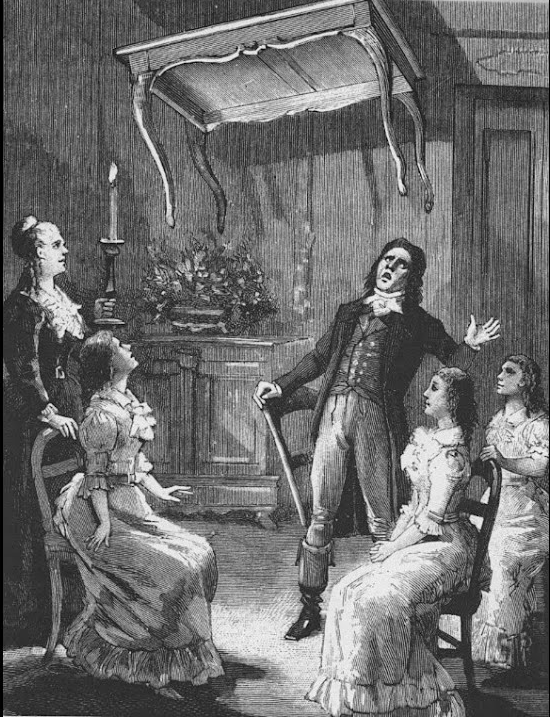 HOUDINI WITH CONGRESSIONAL COMMITTEE
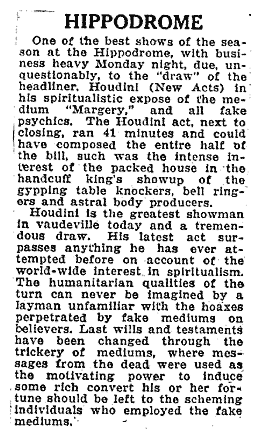 The death of Houdini's mother focused his attention on the thriving business
of spirit mediumship, or the contacting of the dead. Whether Houdini was
genuinely outraged at the victimization of the bereaved, or whether he
simply saw an opportunity to capitalize on public interest, Houdini spent
the last 13 years of his life in a highly publicized battle with the
spiritualists. Using his knowledge of illusion, Houdini was able to
duplicate the ghostly apparitions, noises and mysterious levitations
produced by the working mediums and their "spirits". His "exposures" became
so popular with his audiences that they took up more than a third of his
regular program. Coached by the famous psychic Anna Eva Fay, Houdini
cleverly became, in his way, the most famous "spiritualist" of all.
In 1926, he testified at Hearings on Fortune Telling held in the House
of Representatives before the Subcommittee on Judiciary of the District
of Columbia. Houdini's book, A Magician Among the Spirits, was published
two years earlier. In this work he exposed many of the prominent mediums
of his time.
One of the most popular practices 
of the occult –
attempting to make contact with the dead and to learn “secrets”
It is an act of blasphemy
It is called “necromancy”
Dead spirits are said to communicate
with the living by a variety of methods: 
rapping on the table
the voice of the medium
writing that mysteriously appears
floating images of the spirit
movement of some object that points to an answer
Methods for communicating 
with the dead
Mediums who claim they contact the dead
Use of the Ouija board to contact dead spirits
Can the living communicate with the dead (Luke 16: 19-31)?
There is a great gulf separating the righteous and the unrighteous, and no one is able to cross it.
There is a restriction in conversation.
King Saul and the Witch at Endor 
(1 Samuel 28) 
Samuel’s appearance was a shock to the witch
The incident was not under the medium’s control but was God’s doing
God has the authority to bring the dead back for specific messages
The dead CANNOT communicate 
unless it is a special act of God!
The beliefs of spiritualists:
Not based upon the Bible
Refuses to admit that Jesus Christ is the Son of God
Denies sin, the resurrection, and salvation
Denies belief of eternal punishment or reward
How should Christians respond?
Knowledge that it is condemned (Isaiah 8:19, 20; Leviticus 19:31; 20:27; Deuteronomy 18:11; 2 Kings 23:24)
Knowledge that it is a deception
	(Luke 16:19-31)
Knowledge that truth offers security 
	(2 Timothy 4:7, 8)
The dead cannot advise the living concerning earthly activities because, as the biblical record notes: “the dead know not anything ... under the sun” (Eccl. 9:5—6). When a person dies, he is cut off from all scenes of earthly activity. Not even the great saints of antiquity are cognizant of our present plight. “Abraham knows us not” (cf. Isa. 63:16).
The rich man of Luke 16 certainly was not able to contact his earthly brothers. Otherwise, he would not have petitioned “father Abraham” to send Lazarus to them —a request, incidentally, which was refused (Lk. 16:27ff).
DEMONIC POSSESSION
POSSESSION
“First, ‘and’ throughout the whole Apocalypse can indicate either historical sequence or visionary sequence. More often than not it indicates visionary sequence as a transitional device either between major literary segments or between smaller units of material within the larger segments. Where historical sequence is indicated, the conjunction is typically found within the larger segments as a transition between verses or even phrases. Each overall context must determine which use is in mind.” (NIGTC Revelation Commentary)
BROTHER DAVID HERSEY IN HIS THE FALL OF SATAN (REVELATION 20) ARTICLE CORRECTS FROM TRANSITION SEQUENCE VISIONARY TO SEQUENCE HISTORICAL CHAPTER 19 - 20:
“It is vitally important to keep in mind that the events pictured in Revelation do not always follow a linear chronological timeline. The visions of John have painted a story of victory over persecution since the beginning. These visions have been laid out in non-chronological fashion all along. The opening of the seven seals and the bowls of wrath were not in chronological order. Many of the natural disasters and events God used were overlapping and running contemporary with one another. It should not come as any surprise to anyone at this time that the events in Revelation 20 are not laid out in chronological fashion. By now the reader should be of this fact and should recognize immediately that there is a grand overall picture being illustrated in this vision. Any attempt to interpret Revelation 20 in a systematic sequential fashion is immediately frustrating and should be dismissed outright. The reader should step back and take a broad view of the vision and consider it in light of the whole story of Satan, his fall and ultimate total destruction in eternal punishment. Focusing on the elements we know, and can identify and then harmonizing the rest into one grand vision. Revelation 20 is a big picture of the ultimate falling of Satan and the forces of evil which draw on events from before the coming of Christ all the way to the end of the Christian age to the final judgment.”
Verse Two & Satan Bound – “And we now jump backwards in time to an event that took place before the coming of Jesus Christ on earth. This is the figurative picture of Satan being bound after what he did in the garden of Eden. Satan had restrictions placed upon his activities since that transgression. He had to get divine permission from God in order to afflict Job and Satan followed the directives given him by God to the letter. Satan operated only within the parameters God gave him concerning Job. Satan was not nor has ever been unbound on the earth to do as he would without restriction. As soon as Satan demonstrated his rebellious nature, he had restrictions placed upon him. This is the binding we see in John’s vision here.” [Satan No Longer Has Heavenly Access per Luke 10: 18]
Verse Three & Satan Loosed – “The number (10) for ‘completeness’ multiplied by itself 3 times would therefore mean a complete period of time sufficient to accomplish God’s purpose. The thousand years that Satan’s activities were restricted is therefore a figurative symbol for a period of time from the initial binding of Satan (2nd Peter 2:4) until the period of time where he was loosed for a short period.
Involuntary Possession Is No Longer  
 “Evil Spirits were also allowed to possess people during this period of time. The scriptures contain many examples of evil spirits being cast from people. This is not something we see throughout Biblical times. There was a period of time Biblically where the forces of evil were allowed to operate directly on mankind. This [Satan Face-to-Face] and the presence of evil spirits was a temporary arrangement and happened in the years directly before and after Christ’s life on earth. The loosing of Satan has been done. This event is in our past and has been fulfilled and today the degree of freedom that Satan and his evil followers enjoyed for a period of time is over. Satan and the forces of evil are still in operation on earth today but not in the way they were during the time of Christ on earth.”
Does demon possession occur today?
 
If the purpose for the presence of demon possession has been satisfied, there is no possession today. Looking back at the three reasons why demons possessed man, we find that every purpose has been satisfied! Jesus Christ destroyed the power of demons (John 12:31; 1 John 3:8; Colossians 2:15). Therefore, the ability of demons to enter and possess humans has been destroyed. Another way of answering this query is to observe that the only way for the demon possessed person to be cleansed was for a miracle to be performed. Since miracles have ceased, demon possession has also ceased. There are four ways that we can know miracles have ceased in the modern time: 
The purpose of miracles has been accomplished (Mark 16:20; John 20:30, 31; Hebrews 2:2-4). 
The means for obtaining the power to perform miracles has ceased (Acts 2:1-4; 10:44-47; 11:15-17; 8:14-18). 
The Bible teaches that miracles would cease (1 Corinthians 13:8, 9). 
No genuine miracles are performed today. 
 
The evil spirits cannot possess man in the manner of the New Testament time. However, demons continue their evil efforts to disrupt and corrupt God’s simple Truth (Ephesians 6:10-12; 1 Timothy 4:12; 2 Thessalonians 2:9-12; 2 Corinthians 11:13, 14). Christ freed man’s physical body from demon possession while He was on earth. Today He seeks to free man from the possession of evil in his thoughts!
The biblical teaching about demon possession is very different than what is believed today!
The “Demons” in the Bible
Their reality 
	(2 Peter 2:4; Jude 6; Matthew 4:24; Luke 10:17; Acts 5:16; 16:18)
The “Demons” in the Bible
(Mark 7:24-30; 9:17-29)
	A change of personality
	Physical changes
	Mental changes
	Spiritual changes
	Deliverance
The “Demons” in the Bible
Their reality 
Their description
Spirits without physical bodies (Ephesians 6:12)
Originally in fellowship with God (Jude 6)
Numerous (Mark 5:8, 9)
Organized under a “ruler” (Matthew 12:24)
Possess supernatural powers (Revelation 16:14; Matthew 9:32, 33)
Know God (Matthew 8:29; Mark 1:23, 24; James 2:19b)
Try to hinder God’s work (Matthew 12:43-45)
Possess animals and humans (Mark 5:13; Luke 8:2)
Cause mental disorders (Mark 5:2, 3, 5)
Fear God (James 2:19b)
Teach false doctrine (1 Timothy 4:1)
Oppose God’s people (Ephesians 6:12; 1 Peter 5:8)
Used by God (Judges 9:23)
Judged by God (2 Peter 2:4)
The Garasene demonic
Recognize that they will face “torment”
Fear of being sent into the “abyss”
The “Demons” in the Bible
Their reality 
Their description
Their origin
Two suggestions explaining the origin
Spirits of the dead who walk about the earth
The Scriptures teach that once death takes a person, his spirit is instantly removed from earth! (Luke 16:22).
Ecclesiastes 9:5
Ecclesiastes 9:10
Luke 16:19-31
Spirits of the deceased cannot cross over the spiritual boundaries set by God. Hence, there are no “Ghosts”!
Spirits of the deceased are unable to return to earthly situations and involved themselves with those still living.
There are no missions assigned to spirits of the deceased.
From a very practical point,  this means that there are no such things as a “haunted house” where the spirit of one murdered remains on earth and terrorizes others!
Demons were the angels 
who followed Satan
(2 Peter 2:4; Jude 6)
HOW do the Scriptures describe Demon Possession?
As a spiritual phenomena
Different from physical illnesses
A visible occurrence
Required exorcism to be healed
If one is able to drive out evil spirits, then such a person will be able to do the actions that accompany the casting out of evil spirits:
Drinking deadly poison    (Mark 16:17-20)
Raising the dead (Matthew 10:8)
WHY did Demons exist in Bible times?
As a demonstration of Christ’s authority over Satan and his angels.
As a proof of Christ’s miracles.
As a demonstration of the reality of spiritual evil.
Does Demon Possession occur today?
If the purpose for the presence of demon possession has been satisfied, then there  is no possession today.
There is still the “presence” of demons in our modern day.
Demons continue their evil efforts to disrupt and corrupt God’s simple Truth (Ephesians 6:10-12; 1 Timothy 4:12; 2 Thessalonians 2:9-12; 2 Corinthians 11:13, 14).
What should be the Christian’s response to Demon Possession today?
 REMEMBER!
 BE THANKFUL!
 BE CONFIDENT!
ii. DEMONOLOGY
DEMONIC CONFRONTATIONS IN THE NEW TESTAMENT
KINGDOMS IN CONFLICT
The Old Testament does not have as many direct demonic confrontations as are found in the New Testament, particularly in the Gospels. References to demons, as we have seen earlier, are limited to practices involving demonic worship among the ungodly nations and warnings to the Israelites to stay away from such pagan ceremonies and rituals. One Old Testament passage, however, does need mention, and that is the reference to the “prince of Persia” and the “prince of Greece” (Dan. 10:13, 20, 21). It is generally believed, and probably correctly, that this refers to demonic beings who were “guardians” over the two territories. (Note that the geographical boundaries and national allegiances changed rapidly during this period of time.) Since Michael the archangel is referred to here as one of the chief princes, and Michael is an angelic being, it is logical to assume that the prince of Persia and the prince of Greece were angelic beings too, albeit evil beings. So we have mention of a direct confrontation between Michael, God’s prince, and demonic beings who were Satan’s princes with influential power over Persia and Greece.
In the Gospels there are numerous confrontations between demons and Jesus, and in the book of Acts between the servants of God and demonic forces. It appears that there was a spate of these confrontations, and we can see the logical causes for this increased and focused activity of the demonic realm.
Jesus, the Incarnate Son of God, came to earth for the precise purpose of bringing people back to God. That meant getting man to turn from his own way of living, which is what Satan motivated them to do, towards God’s way of life which brought to man eternity with God on the basis of sins forgiven. Satan’s domain was therefore under attack by God Himself through His Son. The King had arrived on Satan’s territory to establish the Kingdom of God. The coming of the King heralded the inauguration of His Kingdom, and that translated into doom for Satan and his kingdom. The prince of the power of the air was now facing expulsion from his realm. The prince of this world was staring into defeat at the hands of the King of kings who was on earth as the Savior of mankind. Satan’s kingdom was now under siege and attack, and he launched, as it were, a no-holds-barred assault on the King. This is clearly demonstrated by the three offensives with which he approached Jesus in the wilderness.
 Thompson, L. (2005).  (pp. 4647). Joplin, MO: College Press Publishing Company.

 Thompson, L. (2005). Demons (pp. 46–47). Joplin, MO: College Press Publishing Company.
Jesus’ ministry on earth specially included the driving out of demons. On several occasions He was directly confronted by the demons themselves as in the first direct contact He had after His ministry had begun (Mark 1:1–28; Luke 4:31–37). Further, He commissioned His disciples to cast out demons (Matt. 10:8). Throughout His time on earth He was again and again involved with rebuking demons, casting them out, and providing relief to those who were possessed by them.
Some would label every illness and every physical disability as being demon oppression. However, we must distinguish, particularly in the ministry of Jesus on earth, as to what were real demonic confrontations and what were not. Perhaps some of the diseases were caused by demonic influence or intervention, but we will deal here only with the very obvious and direct confrontations Jesus had with demons during His earthly sojourn.
The first of such contacts is found recorded in both Mark 1:23–26 and Luke 4:33–35. Here, a man in the synagogue in Capernaum screamed out to Jesus, saying, “What have we to do with You, Jesus of Nazareth? Have you come to destroy us? I know who You are—the Holy One of God” (Mark 1:24, NASB). Jesus spoke to the demon and commanded that he be quiet and come out of the man. Immediately the demon left the man, leaving with a loud voice, probably screaming horribly.
We can glean from this first parallel account of Jesus’ dealing with demons (Mark and Luke) a few extremely important perspectives, perspectives to help us as we deal with demonic powers:
1.	The demons recognized who Jesus was, were conscious of His position and power, and were vocal about it.
2.	Similarly, the demons were aware of their ultimate end.
3.	Jesus, while on earth, did not include in His ministry a witch hunt against demons. His main thrust was to proclaim the gospel of the Kingdom, which He ushered in through His death and Resurrection. This was opposed by Satan and his minions, and Jesus dealt with them as they confronted Him.
4.	There was absolutely no fear by Jesus in any of the confrontations.
5.	Jesus was always victorious on these occasions.
6.	He constantly forbade the demons from publicizing who He really was. We could say that He shunned the fanfare that casting out demons could have produced.
 Thompson, L. (2005).  (pp. 4748). Joplin, MO: College Press Publishing Company.

 Thompson, L. (2005). Demons (pp. 47–48). Joplin, MO: College Press Publishing Company.
In the book of Acts we find the Church of Jesus Christ coming into its corporate existence with power and glory on the Day of Pentecost. The ministry of the Body of Christ had begun. The gospel was going forth with power and with a dedication among its adherents that perhaps has never been reproduced. And the demonic world was not happy. The demonic world was in disarray. Peter J. Horrobin, the British writer quoted above, says of those times, “The reaction to all of this in the demonic realms must have been one of sheer horror. Jesus had gone, but replacing him was an army of men and women, behaving just like Jesus.”
The apostles continued to drive out demons just as Jesus did. Peter and the other apostles healed people “afflicted with unclean sprits” (Acts. 5:16, NASB). We find similar healing situations in Acts 8:7; 16:16–18; 19:12. In the account recorded in Acts 8:7, it was not an apostle involved but rather Philip, the evangelist.
In a situation reminiscent of Jesus’ own dealings with demons, we find evil spirits recognizing who the Lord’s servant was, in this case the apostle Paul. In Acts 19:12ff. an evil spirit literally attacked the seven sons of Sceva, declaring, “I recognize Jesus, and I know about Paul, but who are you?” (Acts 19:15, NASB). Here again the demons know who Jesus is. They know who the servants of Jesus are. We then need to be aggressive in our approach when dealing with demonic confrontation. Satan and his demons know who we are and how we are covered with the righteous blood of Jesus, and know that we are under His protection.
In yet another incident in Acts, Paul rebukes a magician (sorcerer) by the name of Elymas and tells him, “You are a child of the devil” (Acts 13:10, NASB). The sorcerer is immediately struck blind, again showing the Lord’s power over the world of evil spirits.
 Thompson, L. (2005).  (p. 49). Joplin, MO: College Press Publishing Company.

 Thompson, L. (2005). Demons (p. 49). Joplin, MO: College Press Publishing Company.
DEMONIC TACTICS AND ACTIVITIES
STRATEGIES FROM THE UNDERWORLD
Satan and his forces are not endowed with the wisdom of God the Creator. But to take too lightly their ability to plot and scheme is tantamount to giving permission to be influenced by them. Again, awareness of their tactics and strategies are crucial to combating them.
The work of demons—their tactics and activities—is limited to a single aspiration and singular goal. Their desire is to please Satan their ruler and their god. Satan needs them to carry out his objectives since he, in spite of all his powers, is limited, he not being equal with God who is unlimited and sovereign. So Satan uses demons to fulfill his wishes, and demons, in turn, are designed to carry them out. And the goal of demons is the same obsessive goal of the Evil One, Satan, which is to thwart and oppose the will of God. Everything demons do is toward that end. And their father, the Devil, empowers them to work toward that goal. Gary Kinnaman has said it in a unique way, “… Where Satan leads, demons follow.… Together they cooperate in a celestial conspiracy against God, God’s purposes, and God’s people.”
Since man is Satan’s prime target on earth, his demons, likewise, seek to dominate, control, possess, and defeat him. And how do they do this? Perhaps we should ask, how do they try to do this, for not all men succumb to their tactics.
Demons concentrate on man’s weaknesses. They know where a person is most vulnerable. Hence the importance of surrendering our whole beings to the Lord Jesus Christ, becoming His captive rather than being captured by Satan and his demons.
There is a mistaken notion that demons only attack a person through his spirit and his mind. Man (and demons know this) is a combination of body and spirit, an integral whole. Therefore we can expect demons to assail a person through his body, as well as his mind and his spirit. So though temptations come through the mind, the body (of which the mind is really a part when we consider the brain) is also a target of the demonic world. And demons focus on the body, assaulting it through sensuousness, illness, physical disasters, and other means. Demons leave no stone unturned when trying to develop control over a person.
We can see how demons work toward dominating men by understanding their characteristics and being aware that their tactics are toward man and his body and his mind and his spirit. We must realize however that we cannot exhaust demonic methodology. Also, though we categorize some of the strategies of Satan and his demons, there can be tremendous overlapping, for, after all, we are dealing with spiritual forces and not laboratory experiments.
 Thompson, L. (2005).  (pp. 5657). Joplin, MO: College Press Publishing Company.

 Thompson, L. (2005). Demons (pp. 56–57). Joplin, MO: College Press Publishing Company.
Demonic Oppression of the Mind
In the Bible we are asked to turn every thought captive to the obedience of Christ (2 Cor. 10:5). The mind is the center of man’s being and it must come under the Lordship of Christ. If not, it is open to the possibility of various kinds of demonic influence.
Temptation
First and foremost demons tempt man to sin, and in this they have both a master teacher and a classic example. We refer to Satan’s tempting of Adam and Eve in Eden and the tempting of Jesus in the wilderness. The lust of the eyes, the lust of the flesh, and the pride of life are synonyms for the areas of demonic activity and focus. We have dealt with this when we looked at demonic activity in the Gospels and analyzed it. Be aware though that the tempting work of Satan and his demons is not limited to Gospel times.	
Temptation starts as impulses in the brain, evil impulses. Satan capitalizes on our weaknesses and our desires, mostly our hidden desires. Perhaps he works on our subconscious as what is residing in our mental storage is put to work, all those conscious evil thoughts and imaginations. Perhaps Satan uses other methods to get the temptations moving. The longer we fail to recognize these temptations as evil and demonic, the longer we take to do battle against them. Then, as James tells us, we are enticed, we are cajoled about the good sensations of the temptation. We go on to conceive in our minds the actions to come, and then, even as the tempter so desires, we sin. But James makes it absolutely clear that these are not from God, for God does not tempt a person to sin. This is the work of the tempter and his demonic agents. See James 1:13–15.
We therefore must be conscious of two important facts, and the first is that demonic activity usually starts with mental activity, temptations in the mind. “Evil spirits also have access to our brains. They can tempt us by introducing thoughts into our minds. Satan even did that with Jesus. Demons went much further than that with the Gadarene demoniac.” The second fact is that we must put our thought processes and contents under the control of the Holy Spirit.
 Thompson, L. (2005).  (pp. 5759). Joplin, MO: College Press Publishing Company.

 Thompson, L. (2005). Demons (pp. 57–59). Joplin, MO: College Press Publishing Company.
Deception
We have already seen how temptation works in having our minds being captured by demonic influence. In our spirits, in our wills, in our desires, temptation is a beginning step. We are tempted to look at things differently, to believe differently, to act differently. We are tempted, even when we are not fully aware of it, to decide in favor of evil.
Deception is synonymous with the demonic world, for Satan is a liar from the beginning. If Satan can appear as an angel of light, then so can his demonic angels deceive people, making evil look good and sin look like an act of worship or something spiritual. Sin develops when we believe a lie, and then it is turned around and the lie causes us to sin. Romans chapter 1 talks about “exchanging the truth of God for a lie …” (Rom. 1:18, NASB). Paul also says in 1 Timothy 4:1, “But the Spirit explicitly says that in later times some will fall away from the faith, paying attention to deceitful spirits and doctrines of demons.” (NASB).
And the areas of demonic activity where falsehood and lies are rampant are numerous. This helps us to see why and how blatant deception is acceptable to vast numbers of people in areas such as false religion, modern day cults and cultic practices even in churches, occult practices and magic, and direct Satanic worship through witchcraft and related activities.
False Teaching
Undermining the authority of God’s Word is where Satan has gained a major foothold, starting of course with this in the Garden of Eden. Remember the classic questioning of the authority and veracity and interpretation of God’s prohibition to Adam and Eve? “Indeed, has God said, ‘You shall not eat from any tree of the garden’?” (Gen. 3:1, NASB). The subtle deception had begun, encouraging Eve to use her own intellect to determine what God meant. Then comes the direct denial of the Word of the Lord: “You shall not surely die!” (Gen. 3:1, NASB). And then the coup de grace, the enticing possibilities of going away from the Lord’s command: “… You will be like God …” (Gen. 3:5, NASB). And ever since, Satan has in a lot of mankind a ready audience for his deceptions regarding God’s Word.
In 1 Timothy 4:1, we are expressly warned about demonic deception through false teachings. “But the Spirit explicitly says that in later times some will fall away from the faith, paying attention to deceitful spirits and doctrines of demons” (NASB). Paul may have been referring to the prevalent Gnosticism, but his classifying that or some other teaching as “doctrines of demons” must make us take notice of the fact that what may be considered as just philosophy or modern thinking or even nationalistic aspirations may indeed be the doctrine of demons. And how do we decide if they are? When we see how they deny the Lordship of Christ and His Kingdom and directly and indirectly oppose the Kingdom’s cause, and when we see as a result of these teachings men and women straying from the truth and embracing evil, we know that demonic teaching is at work. And James 3:15 reiterates the existence of “demonic wisdom.”
Demons constantly deceive people regarding the person and work of Christ, denying both His divinity and humanity. The inspiration of Scripture, the existence and work of the Holy Spirit, the need for personal salvation through the grace of the Lord, are topics where demonic deception is of such a nature that the “very elect” are led astray. And in many of these areas demons entice people to seek extra and personal revelation.
Let us not be fooled with the packaging of demonic teachings. Though it may be readily discernible when presented as a cult or as an anti-Christian movement, it may at other times be hidden in the confines of “acceptable Christian norms” and even promoted and prayed about as being teachings from the Word when it might subtly be demonically influenced. Examples here would become odious, but how many evangelical presumptions can be found to have their foundations in God’s Word???
 Thompson, L. (2005).  (pp. 5961). Joplin, MO: College Press Publishing Company.
 Thompson, L. (2005). Demons (pp. 59–61). Joplin, MO: College Press Publishing Company.
Mental Invasion
The human mind is often one of the chief targets of demons, for here they let the person himself pursue their suggestions and ideas. Seeds of evil, wickedness, lust, and more are planted for man to dwell and build upon so that desire develops and sinful action follows. Demons cannot force a person against his will but can cultivate the thought that brings about the action from the will. John Montgomery says,
Fallen angels cannot act directly upon the will, but they can act upon the imaginations, thoughts, emotions and desires. When they find a passion alive and active in us, they can play upon these passions and fantasies and so intensify the passion. Evidently they can also inject fantasies and feelings which have no ground in our own character and experience.
Demons also control the mind, bringing about certain mental disturbances. This does not imply that all mental illnesses are demonically caused, but certainly demonic powers can influence the mind, bringing about depression, guilt, doubt, and fear. Remember the man who brought his son to Jesus in Matthew 17:15? He referred to his son as “moon smitten” (“lunatic” in KJV, “epileptic” in NASB, and “seizures” in NIV). Though the more accurate translations specify physical disorders, it is not unlikely that the boy was mentally disturbed as well. The remarkable thing is that Jesus recognized this as being a condition of demonic control, and He rebuked the demon and cured the boy (Matt. 17:18).
Demonic influence can bring about insanity and its accompanying manifestations. The Gadarene demoniac in Luke 8 ran around naked, lived among the tombs, and displayed extraordinary strength. When he was cured, the record says that he was “in his right mind” (Luke 8:35, NASB). This was clearly a case of demonic mental influence!
Suicidal attempts can also be the work of demons. See Mark 9:22.
By [stimulating] the nervous system a [demonic influence] can bypass one’s own mind and will and directly produce thoughts, words and actions through one’s body.
 Thompson, L. (2005).  (pp. 6263). Joplin, MO: College Press Publishing Company.

 Thompson, L. (2005). Demons (pp. 62–63). Joplin, MO: College Press Publishing Company.
Demons Can Influence Christians
We must never ever forget that Satan’s main, and in some ways most effective, tool and weapon is deception. Deception formed the core of his attack on Adam and Eve. Scriptures abound where Satan is referred to as a deceiver, a liar, a usurper, a schemer, etc. Ephesians 6:11 warns us against the “schemes” of the devil. He is cunning and the KJV word “wiles” is an apt description of his modus operandi.
But what area of man’s psyche does Satan most concentrate on to deceive him? It is that area in which man feels the image-of-God impulse to worship what is beyond him. Romans 1 makes it clear that in this area of man’s being he fell to worshiping the created things rather than the Creator Himself. Behind it we can see Satan’s hand, for he used material things to lead astray Adam and Eve.
In the book of James we read of demonic wisdom (Jas. 3:15). Demonic wisdom might appear logical and philosophical, but beneath it all we should look for the seeds of deception. Hence, we should not treat lightly areas of deception such as false teaching, false religions, cults, wrong doctrine, etc. In all of these and more, we find the mind of the Christian being demonized, and Scripture does make reference to it. In 2 Corinthians 11:3 Paul warns Christians in Corinth about having their minds corrupted by Satanic influence. “But I am afraid, lest as the serpent deceived by his craftiness, your minds should be led astray from the simplicity and purity of devotion to Christ” (NASB). Paul makes a direct analogy between how Satan turned away or corrupted Eve’s mind and how Christians could have their minds turned away or corrupted.
Corruption of the mind of a Spirit-filled Christian can only be accomplished by demonic invasion. The corruption that comes from Beelzebub, the Prince of Decay, is implanted in the mind. “Mind corruption” in a Christian is a very serious thing, and a Christian who is under this kind of satanic attack is not helped by being told “he cannot have a demon.”
Unger explains how even a seemingly minor wrong doctrine can be demonically influenced.
But many demons are nice, refined, religious and “good” in a self-righteous sense. They are perfectly at home in a religion that rejects the gospel of salvation by [obedient] faith and substitutes the devil’s false gospel of [works earned salvation] and extols human goodness as procuring acceptance before God (cf. 1 Tim. 4:1–2).
Christians must be aware of how demons can alter their thinking so that they give in to false teachings. The process is alarmingly simple. An interpolation, or a decidedly wrong interpretation, or an omission to please the crowd, or an addition to create popularity, whatever it is, you can assume rather correctly that such is demonically influenced.
Let us not forget that one of Satan’s tactics involves false signs and wonders so much so the very elect can be fooled. “For false Christs and false prophets will arise and will show great signs and wonders, so as to mislead, if possible, even the elect” (Matt. 24:24, NASB). Some of these are being performed on television screens, on public platforms, and on computer monitors. False miracles, false tongues, and false deliverances.
 Thompson, L. (2005).  (pp. 123125). Joplin, MO: College Press Publishing Company.

 Thompson, L. (2005). Demons (pp. 123–125). Joplin, MO: College Press Publishing Company.
False Miracles
The proliferation today of miracle workers and miracle doers is seemingly an indication of the accelerated work of Satan. But how do we know if a work is of Satan or not? One sure test to evaluate such miracles, particularly “miraculous healings,” is to determine if any part of the Word of God is denied or rejected or grossly misinterpreted. “The first test in discovering whether a miracle is of God involves God’s Word. God will not work a miracle in support of a teaching that opposes his holy Word.”
We need not have to look far afield for a demonstration of such miracles. Turn the television on and see the “healed” convulse and roll on the stage or have the healer scream like a banshee or burst into sounds unheard of before, and you would know that it cannot be of God. We should consequently be aware of demonic forces behind it, for when God’s Word is deliberately violated, that violation has to be motivated by demonic powers.
Other such miracles are widely publicized including special knowledge, flashes of insight, visions, dreams, and such like. It is surprising how many prominent “Christian leaders” have claimed extrabiblical knowledge and insight.

 False Tongues
The problem of tongues has been around for centuries, or rather, the problem whether speaking in tongues is of God or not is an almost perennial problem. Here we cannot elaborate on this subject beyond seeing if any demonic influence can possibly cause Christians to burst forth into speaking strange sounds or languages. Scripture explains the experience of glossolalia as speaking in another language and always with a purpose in mind, particularly that of proclaiming His Word. Whether tongues are valid today or not is an issue for another area of investigation, but experience shows that it can be used by demons.
 Thompson, L. (2005).  (pp. 125126). Joplin, MO: College Press Publishing Company.

 Thompson, L. (2005). Demons (pp. 125–126). Joplin, MO: College Press Publishing Company.
“People Of The Lie” by  M. Scott Peck, M.D.
“This willful failure of submission that characterizes malignant narcissism is depicted in the story of Satan.  Satan refused to submit to God’s judgment that Christ was superior to him…  For Satan to have accepted God’s judgment,  he would have to accept his own imperfection.  This he could not or would not do.  It was unthinkable that he was imperfect.  Consequently,  submission was impossible and both the rebellion and fall inevitable.”
“People Of The Lie” by  M. Scott Peck, M.D.
Q:  “What is the cause of this overweening pride,  this arrogant self-image?”   A:  ‘Malignant Narcissism’  type characterized by an unsubmitted will…  (Erich Fromm)   “In the conflict between their guilt & their will, it is  the guilt that must go and the will that must win.”
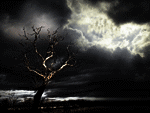 David Lee Burris:  Charles Colson Citation  –                                                                                       “[Mike] Wallace’s subsequent summation of Dinur’s terrible discovery – ‘Eichmann is in all of us’ – is a horrifying statement;  but it indeed captures the central truth about man’s nature.”
“People Of The Lie” by  M. Scott Peck, M.D.
“They are acutely sensitive to social norms and what others think of them…  While they seem to lack any motivation to be good,  they intensely desire to appear good.  Their ‘goodness’ is all on a level of pretense.   It is,  in effect,  a lie.  This is why they are the ‘people of the lie.’  Actually,  the lie is designed not so much to deceive others as to deceive themselves.  They cannot or will not tolerate the pain of self-reproach.”
THE NEW AGE:   MASKS OF DEMON  INDOCTRINATION
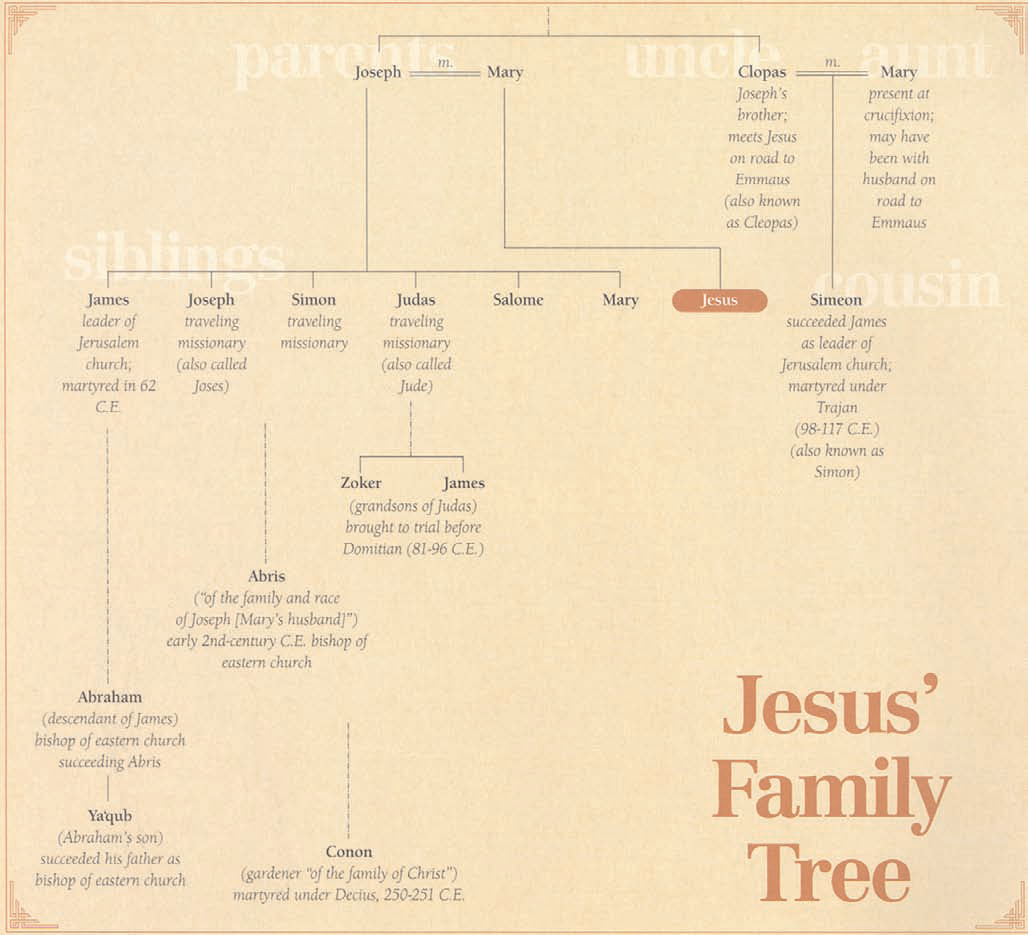 "My Echo, My Shadow,  & Me" ?
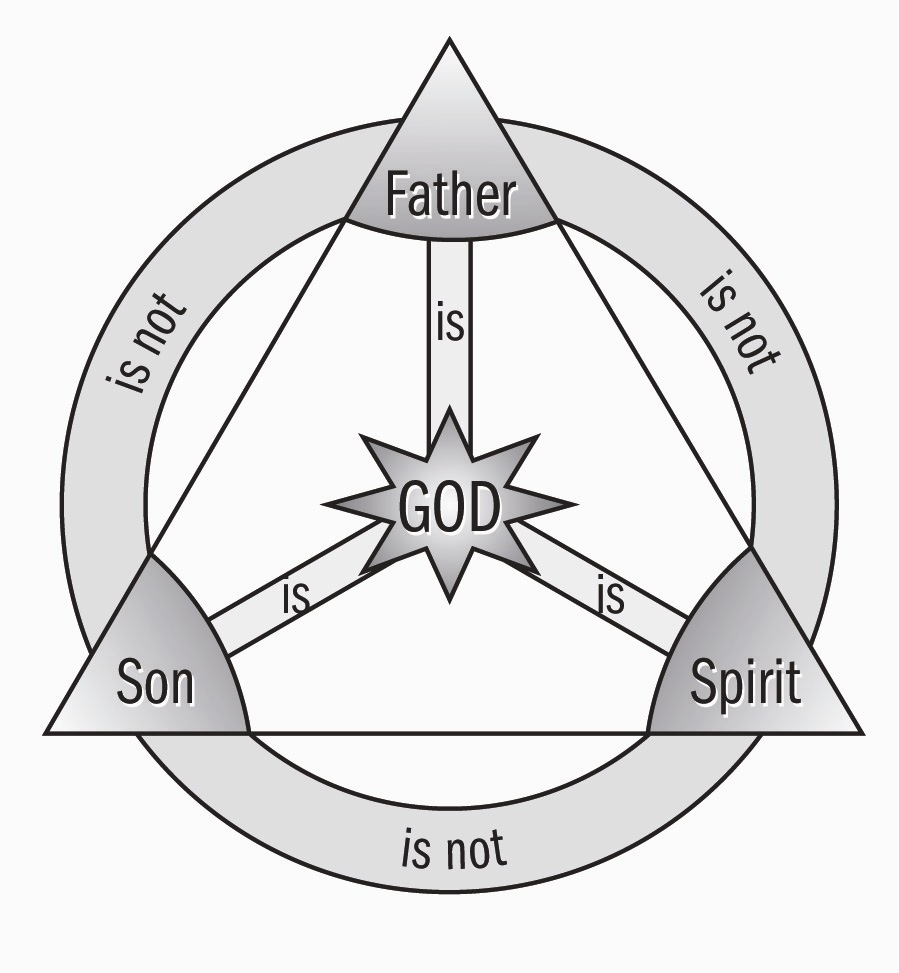 Jesus: A Case of Homo Superioris
Words Of Jesus'
Natural Brother
Early Ebionism
Telekinesis
Levitation
Telepathy
Healing
The Theoanthropic Debate Begins
DOCTRINE OF DEMONS
Apostle John gives to determine teachings instigated and promulgated by "spirits not of God," which Paul calls "doctrines of demons" (I Tim. 4:1). It is this: "Every spirit that confesseth that Jesus Christ is come in the flesh is of God; and every spirit that confesseth not that Jesus Christ is come in the flesh is not of God; and this is the spirit of the antichrist" (I John 4:2-3). Modernism denies this foundational truth of Christianity, the doctrine of the incarnation, that Jesus Christ, the Eternal Word (John 1:1), became flesh (John 1:14) to take upon Himself man's iniquity and sin, and to make reconciliation for them (II Cor. 5:19, 21). Instead of an incarnation, it substitutes an apotheosis: Jesus was, like other children, begotten by natural generation. In no sense was He virgin-born, nor the eternal Christ made flesh. He was merely a remarkable youth, in many respects superior to any other child, a great religious genius, who, from His earliest years, was so pre-eminently God-conscious, and God-occupied, so perpetually and insatiably eager for greater knowledge and appropriation of deity, that eventually He became so absorbed in Him, that He became like Him. Therefore, in Him we see God manifested. But all such theological bombast that professes to honor Jesus as the mightiest of the mighty, and the greatest of the great men of the world, the most superlative of all its ethical teachers, goes down in disgrace and defeat, branded as a doctrine of demons, denounced as an ignominious degradation of Him who alone "is over all, God blessed forever" (Rom. 9:5). The very name given Him at his nativity, "Immanuel" (Matt. 1:23), calls for a Godman, not a superman, and demands, not One who began to be when He was born into the world, but One who was from all eternity and who came from heaven. All such inane objections as "biological miracle," or "biological impossibility," which would mean only a superman, are too foolish to discuss. W. H. Griffith Thomas says: "In the Incarnation there was, and still continues, a union between God and man."

Merrill F. Unger. Biblical Demonology: A Study of Spiritual Forces at Work Today (Kindle Locations 2472-2477). Kindle Edition.
Apostasy, which has been in progress throughout the Church age, and which reaches especially formidable proportions in the defection of Laodicea (I Tim. 4:1-3; II Tim. 3:1-5; II Pet. 2; Jude) now gives way to "the apostasy" apostasia (II Thess. 2:3). Partial falling away gives way to complete falling away. Appalling defection brings in thorough-going abandonment of all faith by Christendom (Luke 18:8). Darkness merges into gross darkness. “Mystery of lawlessness" yields to "the lawless one" (II Thess. 2:3-4, 8). Curbed demonic might is now fully unleashed, and produces duces "power, and signs, and lying wonders." Formerly restricted and resistible, demonic delusion now becomes unrestricted, irresistible, and overwhelming "deceit of unrighteousness for them that perish."
Merrill F. Unger. Biblical Demonology: A Study of Spiritual Forces at Work Today (Kindle Locations 2502-2506). Kindle Edition.
THE NEW AGERS
The newest threat posed by the Occult
Occultic practices have been “redressed” and “renamed”
The redesigned name for the Occult is “New Age”
Most of the New Age philosophy is influenced by Eastern mystical philosophies.
A strong emphasis on developing the “inner self”
A rejection of the concept of the one, sovereign God of the universe
A pantheistic worldview:
Everything is “recycled”
Everything is created from the same substance and the “life force” animating all “living” things is the same. Hence, the living dog has the same value as the living human or the living tulip!
No morality:
No transcending morals to guide mankind
The only “immoral” act is the disregard for “life” in the natural state.
Human interference in nature is immoral
Man is divine:
Man is able to reach divine status 
	by undergoing a series of reincarnations.
Life is a perpetual cycle:
Once a “living” thing dies, it is reborn in another form.
This reincarnation is governed by the law of “karma.”
Salvation from sin is unnecessary:
Salvation is achieved only as one reaches “harmony” or “oneness” with the life force 
This oneness can be achieved by transforming your true Self through meditation and finding harmony with all of Earth’s parts.
Global transformation:
When every human undergoes self-transformation there will occur a fantastic change on Earth.
The life force will engulf Earth and a “celestial brightness” will shroud all things.
There will be total peace and harmony between all living things.
This “harmonic unity” is the true “heaven.”
A return to the pagan doctrines:
It seeks supernatural power but denies the Lord God.
It asserts that true power is found only in Nature.
It claims a spirituality as being in harmony with all Nature.
It teaches that genuine spirituality is harmony with Nature.
The big problem in achieving this harmony is our physical bodies.
The practice of New Age religion is 
an attempt to subdue and control our physical bodies so they will regain their harmony with the greater life forces of Nature. 
The sole purpose of this religion 
is earthly, not heavenly!
Auras
Automatic writing
Chakras
Channeling
Spirit guides
Clairvoyance/clairaudience
Crystals
Extra-sensory perception (ESP)
The prohibition of God… (Deuteronomy 18: 9-12) clearly condemns the belief that these actions can be accomplished by contacting the spirit world and enlisting its support. Scripture is very clear in condemning ESP (1st Corinthians 2:11).
Clairvoyance/clairaudience
Crystals
Extra-sensory perception (ESP)
Herbology
Meditation
Reincarnation
As the New Age Movement is examined, it is found to be a thinly disguised version of ancient occultic practices.
The Christian must not be involved in these practices!
The Christian must prove the New Age belief system is wrong!
1st Corinthians 15:58
CONFRONT the error they present
TEACH the Truth that God has revealed
BE UNCOMPROMISING in the beliefs of Scripture
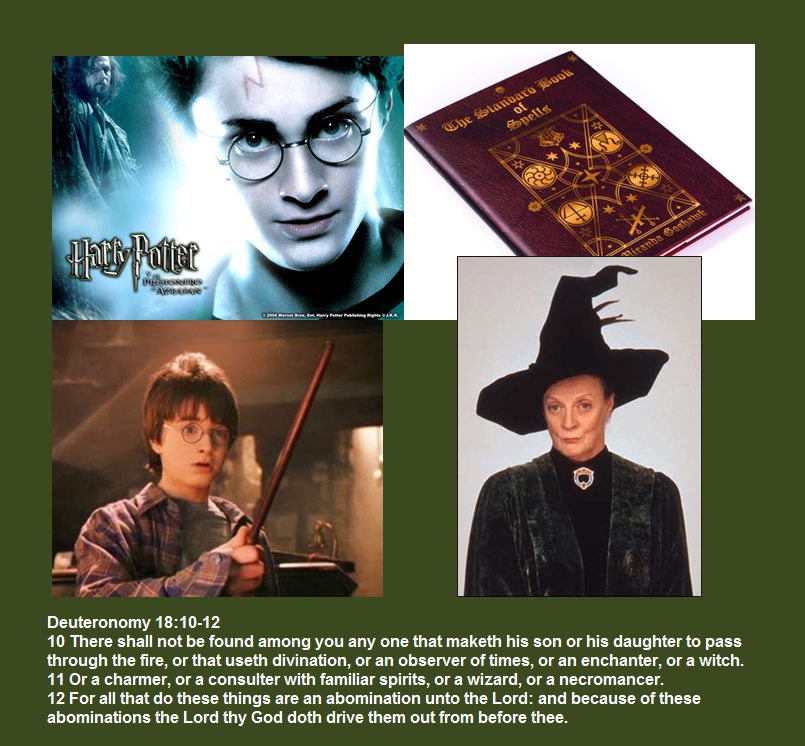 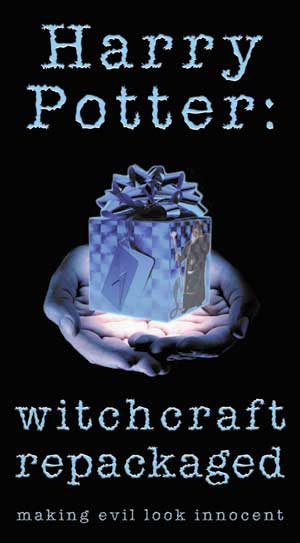 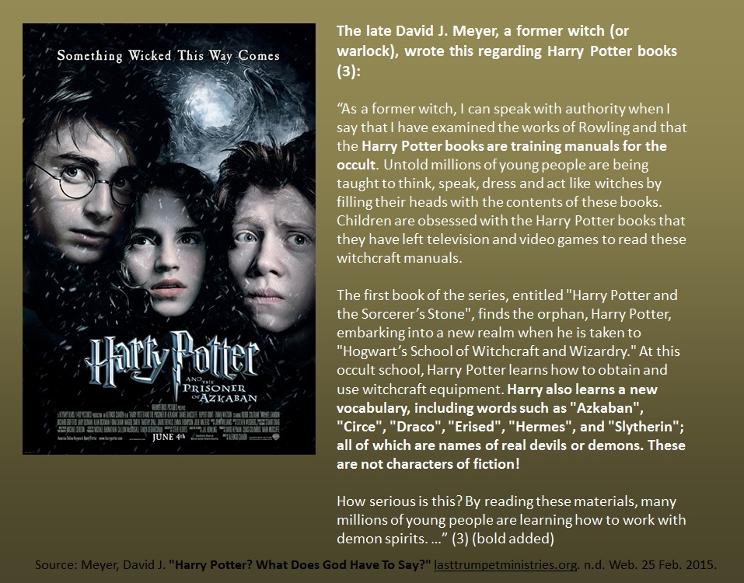 To God, all of these magical arts were an abomination.
Isaiah declared that all of Babylon’s sorceries and spells would be unable to avert the punishment that God would inflict against her (Isaiah 47:8-15). This observation points to a significant conclusion. The Bible repeatedly portrays those who claim sorcerous powers as fakes and counterfeits (e.g., Genesis 41:8; Exodus 7:10-12; Daniel 2:2-11). Even the action of the so-called “witch of Endor,” who actually is identified in the text as a “medium” (NKJV) or having a “familiar spirit” (KJV) [1 Samuel 28:3ff.], must be deemed fraudulent for three reasons: (1) she was surprised that a spirit actually appeared (vs. 12); (2) she thought the spirit was elohim—the Hebrew word for God or gods (vs. 13); and (3) she did not recognize Samuel, but had to describe him to Saul who in turn recognized him (vs. 14). In the New Testament, the claims of both Simon in Acts 8 and Elymas in Acts 13 also were bogus. All these sorcerers and astrologers were fakes who had no real power—though they fooled a lot of people into thinking they did.
Astrology, witchcraft, sorcery, spiritualism, and yes, those who claim to be “psychic mediums,” are all condemned by God. Why? Because these practices implicitly present themselves as substitutes for God, the one and only true power of the Universe, and His Word, the one and only valid spiritual guide. No wonder witchcraft is listed as a work of the flesh (Galatians 5:20). No wonder the Bible declares in no uncertain terms that “sorcerers...shall have their part in the lake that burns with fire and brimstone, which is the second death” (Revelation 21:8). The only “crossing over” that is actually occurring is by those whose spirits exit their bodies (i.e., they die) and who then are transported to the hadean realm to await the Day of Judgment and eternity. Their abode is fixed and unchanging (Luke 16:26-31). – Dave Miller, Apologetics Press
COMPLETE DARKNESS!
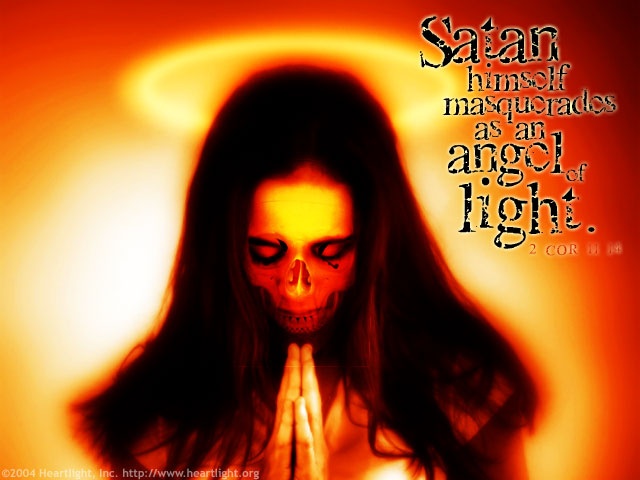 Darkness
201
Darkness
is mentioned
162 times in Bible
202
Darkness was upon earth !
Gen 1:2 And the earth was without form, and void; and darkness was upon the face of the deep. And the Spirit of God moved upon the face of the waters.
203
It took God to change earth
Gen 1:3-4 And God said, Let there be light: and there was light.4 And God saw the light, that it was good: and God divided the light from the darkness.
This was the beginning of separating light from darkness
 Ever since the creation, both have existed
204
An horror of great darkness
Gen 15:12-13 And when the sun was going down, a deep sleep fell upon Abram; and, lo, an horror of great darkness fell upon him.  13 And he said unto Abram, Know of a surety that thy seed shall be a stranger in a land that is not theirs, and shall serve them; and they shall afflict them four hundred years;
 And also that nation, whom they shall serve will I judge.
205
Darkness returned to Egypt
Ex 10:21-23 And the Lord said unto Moses, Stretch out thine hand toward heaven, that there may be darkness over the land of Egypt, even darkness which may be felt.  22 And Moses stretched forth his hand toward heaven; and there was a thick darkness in all the land of Egypt three days: 23 They saw not one another, neither rose any from his place for three days:
206
God uses darkness in Egypt
Ex 14:20 And it came between the camp of the Egyptians and the camp of Israel; and it was a cloud and darkness to them, but it gave light by night to these: so that the one came not near the other all the night.
207
God is in the midst of darkness
Ex 20:21-23  And the people stood afar off, and Moses drew near unto the thick darkness where God was.  22 And the Lord said unto Moses, Thus thou shalt say unto the children of Israel, Ye have seen that I have talked with you from heaven.  23 Ye shall not make with me gods of silver, neither shall ye make unto you gods of gold.
208
Darkness, clouds, & thick darkness
Deut 4:11 And ye came near and stood under the mountain; and the mountain burned with fire unto the midst of heaven, with darkness, clouds, and thick darkness.
 God was directing them to keep their souls diligently in  his way, lest thou forget his statues, lest they depart from your heart !
209
Out of the midst of the fire, cloud and thick darkness
Deut 5:22  These words the Lord spake unto all your assembly in the mount out of the midst of the fire, of the cloud, and of the thick darkness, with a great voice: and he added no more. And he wrote them in two tables of stone, and delivered them unto me.
210
Out of the midst of the darkness
Deut 5:23-24   when ye heard the voice out of the midst of the darkness, (for the mountain did burn with fire,) that ye came near unto me, even all the heads of your tribes, and your elders;   24 And ye said, Behold, the Lord our God hath shewed us his glory and his greatness, and we have heard his voice out of the midst of the fire: we have seen this day that God doth talk with man, and he liveth.
211
Wicked shall be silent in darkness
1 Sam 2:9 He will keep the feet of his saints, and the wicked shall be silent in darkness; for by strength shall no man prevail.
 Job 19:8  He hath fenced up my way that I cannot pass, and he hath set darkness in my paths.
212
There is no darkness
Job 34:22   There is no darkness, nor shadow of death, where the workers of iniquity may hide themselves.
 Job 34:24-25 He shall break in pieces mighty men without number, and set others in their stead.  25 Therefore he knoweth their works, and he overturneth them in the night, so that they are destroyed.
213
Such as sit in darkness
Ps 107:10-12   Such as sit in darkness and in the shadow of death, being bound in affliction and iron 11 Because they rebelled against the words of God, and contemned the counsel of the most High:  12 Therefore he brought down their heart with labour; they fell down, and there was none to help.
214
Jesus came to light up darkness
Matt 4:16-17  The people which sat in darkness saw great light; and to them which sat in the region and shadow of death light is sprung up.  17 From that time Jesus began to preach, and to say, Repent: for the kingdom of heaven is at hand.
215
How great is that darkness
Matt 6:22-23  The light of the body is the eye: if therefore thine eye be single, thy whole body shall be full of light.  23 But if thine eye be evil, thy whole body shall be full of darkness. If therefore the light that is in thee be darkness, how great is that darkness !
216
No wedding garment – is darkness
Matt 22:11-14  And when the king came in to see the guests, he saw there a man which had not on a wedding garment:  12 And he saith unto him, Friend, how camest thou in hither not having a wedding garment? And he was speechless.  13 Then said the king to the servants, Bind him hand and foot, and take him away, and cast him into outer darkness; there shall be weeping and gnashing of teeth.  14 For many are called, but few are chosen.
217
Cast ye, the unprofitable servant
Matt 25:29-30  For unto every one that hath shall be given, and he shall have abundance: but from him that hath not shall be taken away even that which he hath.  30 And cast ye the unprofitable servant into outer darkness: there shall be weeping and gnashing of teeth.
Cast Ye
Into Outer Darkness
218
Darkness all over the land
Matt 27:45-46   Now from the sixth hour there was darkness over all the land unto the ninth hour.  46 And about the ninth hour Jesus cried with a loud voice, saying, Eli, Eli, lama sabachthani? that is to say, My God, my God, why hast thou forsaken me?
219
Men loved darkness
John 3:19-21  And this is the condemnation, that light is come into the world, and men loved darkness rather than light, because their deeds were evil.  20 For every one that doeth evil hateth the light, neither cometh to the light, lest his deeds should be reproved.  21 But he that doeth truth cometh to the light, that his deeds may be made manifest, that they are wrought in God.
Men made a choice
They Loved Darkness! 
While others chose light!
220
A call from darkness to light
Rom 13:12-14  The night is far spent, the day is at hand: let us therefore cast off the works of darkness, and let us put on the armour of light.  13 Let us walk honestly, as in the day; not in rioting and drunkenness, not in chambering and wantonness, not in strife and envying.  14 But put ye on the Lord Jesus Christ, and make not provision for the flesh, to fulfil the lusts thereof.
Walk Honestly
Make No Provision
 For The Flesh
221
Walk as children of light
Eph 5:6-8  Let no man deceive you with vain words: for because of these things cometh the wrath of God upon the children of disobedience.  7 Be not ye therefore partakers with them.  8 For ye were sometimes darkness, but now are ye light in the Lord: walk as children of light:
Eph 5:11 And have no fellowship with the unfruitful works of darkness, but rather reprove them.
We must make right choices!
No Fellowship With Darkness or we forfeit the crown!
Being deceived can be our demise! 
Our choices determine our destiny!
God only gives us what we deserve!
222
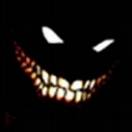 Stand against rulers of darkness
Eph 6:12-13   For we wrestle not against flesh and blood, but against principalities, against powers, against the rulers of the darkness of this world, against spiritual wickedness in high places.  13 Wherefore take unto you the whole armour of God, that ye may be able to withstand in the evil day, and having done all, to stand.
What do they look like?
223
Chains of darkness
2 Peter 2:4-5  For if God spared not the angels that sinned, but cast them down to hell, and delivered them into chains of darkness, to be reserved unto judgment; 5 And spared not the old world, but saved Noah the eighth person, a preacher of righteousness, bringing in the flood upon the world of the ungodly;
 Sodom & Gomorrah but delivered Lot, he knows how to deliver & destroy.
224
Full of Darkness
Rev 16:10-11 And the fifth angel poured out his vial upon the seat of the beast; and his kingdom was full of darkness; and they gnawed their tongues for pain,  11 And blasphemed the God of heaven because of their pains and their sores, and repented not of their deeds.
225
Outer Darkness:                                    Homer Hailey Highlights
God’s Son is referred to as the light of life – John 1:  4 – 9;  8:  12.
Christ’s followers are referred to as  “light of the world” – Matthew 5: 14 – 16
Jesus warned of “outer darkness” on those particular occasions when the goodwill overtures of God had been rejected.
Avoidance Of Outer Darkness Is Dependent On: 
Faithfulness – Matthew 8:  5 – 13.
Preparation – Matthew 22:  1 – 14.
Productivity – Matthew 25:  14 – 30.
Three Hours Of Dark At Crucifixion Enlightens:
His death reveals three mysteries;  1)  The darkness that engulfed the land ;  2)  God’s withdrawing His presence from the scene at the cross and the agonizing cry of Jesus;  3) The saints coming out of their tombs after His resurrection.
Outer Darkness:                                                  Homer Hailey Highlights
In the writings of the Old Testament prophets darkness and sin are connected and discussed together.
Our Savior  “became a curse for us”  – Galatians 3:  13.
People rejected –  Hebrew Jews and Gentile Romans - this ultimate sacrifice – God’s offer for human redemption - returning it with insults and mockery.
The darkness coming suddenly at a definite hour and being abruptly lifted      at a marked time – indicated by cause and effect it was from God.
They rejected the messiah – who had said – such was to reject the sender;       In other words,  by way of rejecting the Son of God – they had also rejected The Father – Luke 10:  16.

Moreover,  rejection of the Messiah as the light of the world was equivalent     to rejecting God as the source of spiritual light.
Finally,  God removed Himself from the scene and darkness immediately engulfed the total area;  For three hours Jesus suffered not only the physical torture of the cross but the personal pain of utter loneliness in total darkness.
Outer Darkness:                                                 Homer Hailey Highlights
Feeling defeat,  despair, “abandoned and deserted” both by man and of God - He cried out – “My God, my God, why hast thou ‘forsaken’ me?”
Then there were convulsions in the natural world and rocks were rent and tombs opened.  
But,  the bodies of the saints raised did not come forth and appear to witnesses until after Jesus arose from the dead – Matthew 27:  51 - 53.   
Similarly,  at the ending of the universe the elements will be returned to nothing – II Peter 3:  10 – 13.

Furthermore,  at the passing of finite time there will exist no space or place    for the human race – Revelation 20:  11.
At the perishing of the present heaven and earth the sources of physical light – sun, moon, stars - will be extinguished!
The city of the new heaven and earth  “hath no need of the sun,  neither of     the moon,  to shine upon it:  for the glory of God did lighten it,  and the lamp thereof is the Lamb”  -  Revelation 21:  23.
Outer Darkness:                                                Homer Hailey Highlights
Complete circuit has been made from before created space and time when all was empty waste & total void     - a non-measurable and never ending reality!

Souls giving free-will allegiance to the evil one will join he and his rebel angels in the dark pit!

There their world will become pitch black without God the Father’s illumination by presence – the original source of reflected light – the first cause of all everlasting life!
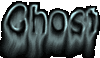